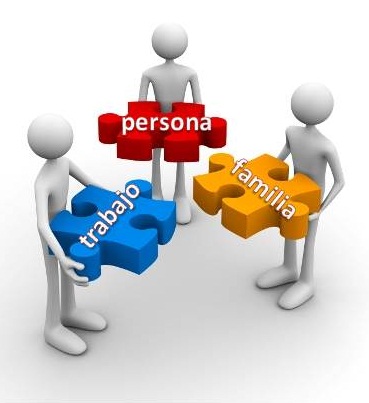 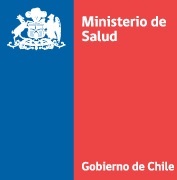 PROCEDIMIENTO DE FLEXIBIDAD HORARIA
2019

RED DEL SERVICIO DE SALUD DE IQUIQUE
¿Para que?
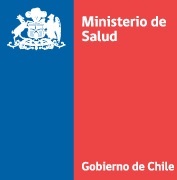 Mejora la calidad de vida de las personas al facilitar la conciliación de la vida personal, laboral y familiar.
Elimina gran parte de los atrasos.
Potencia la corresponsabilidad en el reparto de las tareas domésticas y el cuidado de hijos/as y familiares.
Disminuye el estrés psico-laboral y el síndrome de “burn-out”
Permite organizar el tiempo para realizar otras actividades personales.
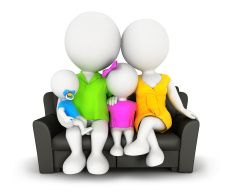 PROCEDIMIENTO ELABORADO POR:
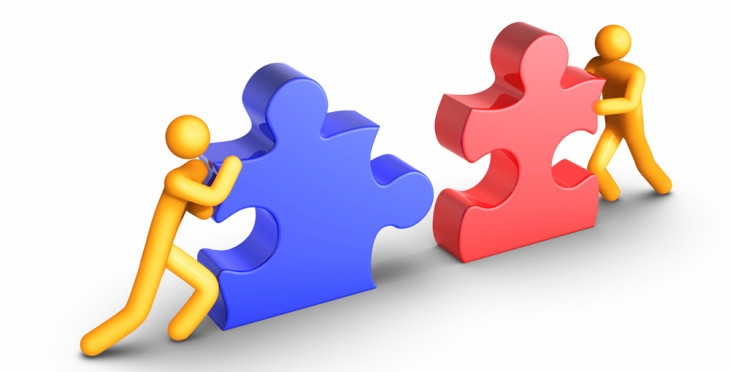 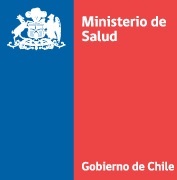 Alcance : “LO MAS INCLUSIVO POSIBLE”____________________________________
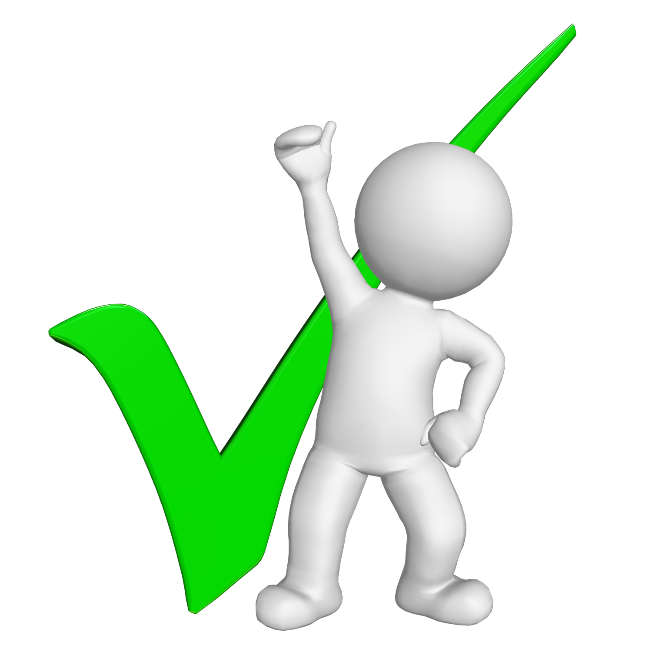 Es Aplicable a los diferentes establecimientos dependientes directos de la administración de la Dirección del Servicio de Salud, Red de Salud Mental y el Consultorio General Urbano.
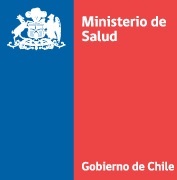 Alcance : “LO MAS INCLUSIVO POSIBLE”____________________________________
Lo anterior, es para todos (as) los (as) funcionarios (as) que:
Posean la calidad jurídica titulares, contrata u honorarios en cuyo convenio se contemple expresamente que está sujeto al cumplimiento de Jornada de Trabajo Flexible.
La naturaleza y la organización de su unidad se los permita.
Sus funciones y tareas se los admita.
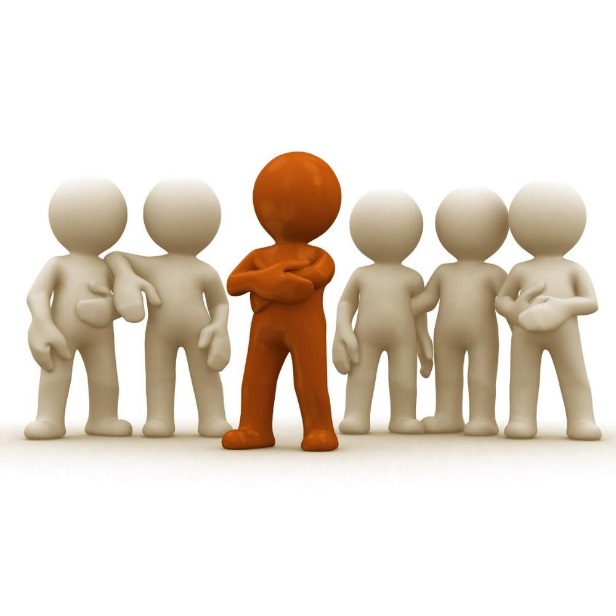 “No obstante lo anterior, la institución se reserva el derecho de establecer una jornada laboral fija por razones de buen servicio y de acuerdo a las necesidades de ésta, para todos aquellos funcionarios/as que atendiendo a sus labores así se requiera. Para estos efectos la Subdirección de Gestión y Desarrollo de las Personas debe dar cumplimiento a las normas generales del estatuto administrativo”.
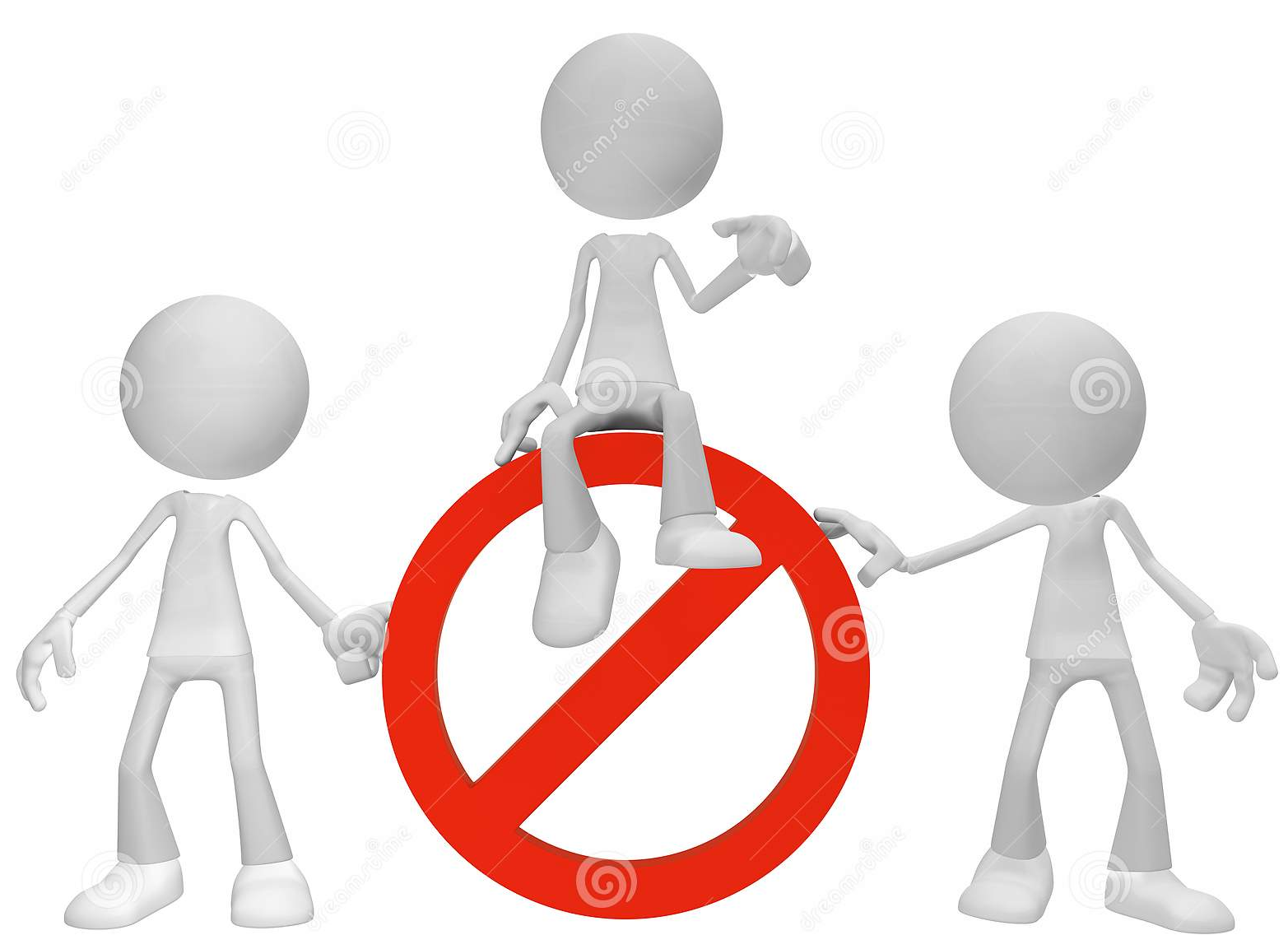 RESPONSABILIDAD Funcionario(a)
Cumplir con su jornada de trabajo, registrando su entrada y salida a través del reloj control o en el medio de registro que haya sido autorizado para este efecto; revisar periódicamente el cumplimiento de su jornada de trabajo, mediante la opción “Ciclo de vida/ Marcas Reloj Control” que está disponible en la auto consulta de SIRH.
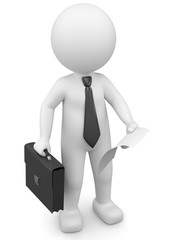 RESPONSABILIDAD Jefatura directa
Es responsable de tomar conocimiento y revisar el informe de asistencia del personal de su dependencia y si procede, firmar la autorización de descuento por atrasos o inasistencias sin justificar. 
Los directivos, jefes de departamento, jefes de unidad, deben velar  que la flexibilidad horaria que se establece en este procedimiento, no afecte el normal funcionamiento de su área de dependencia, debiendo siempre observar los principios de responsabilidad, eficiencia, eficacia, coordinación, control y probidad.
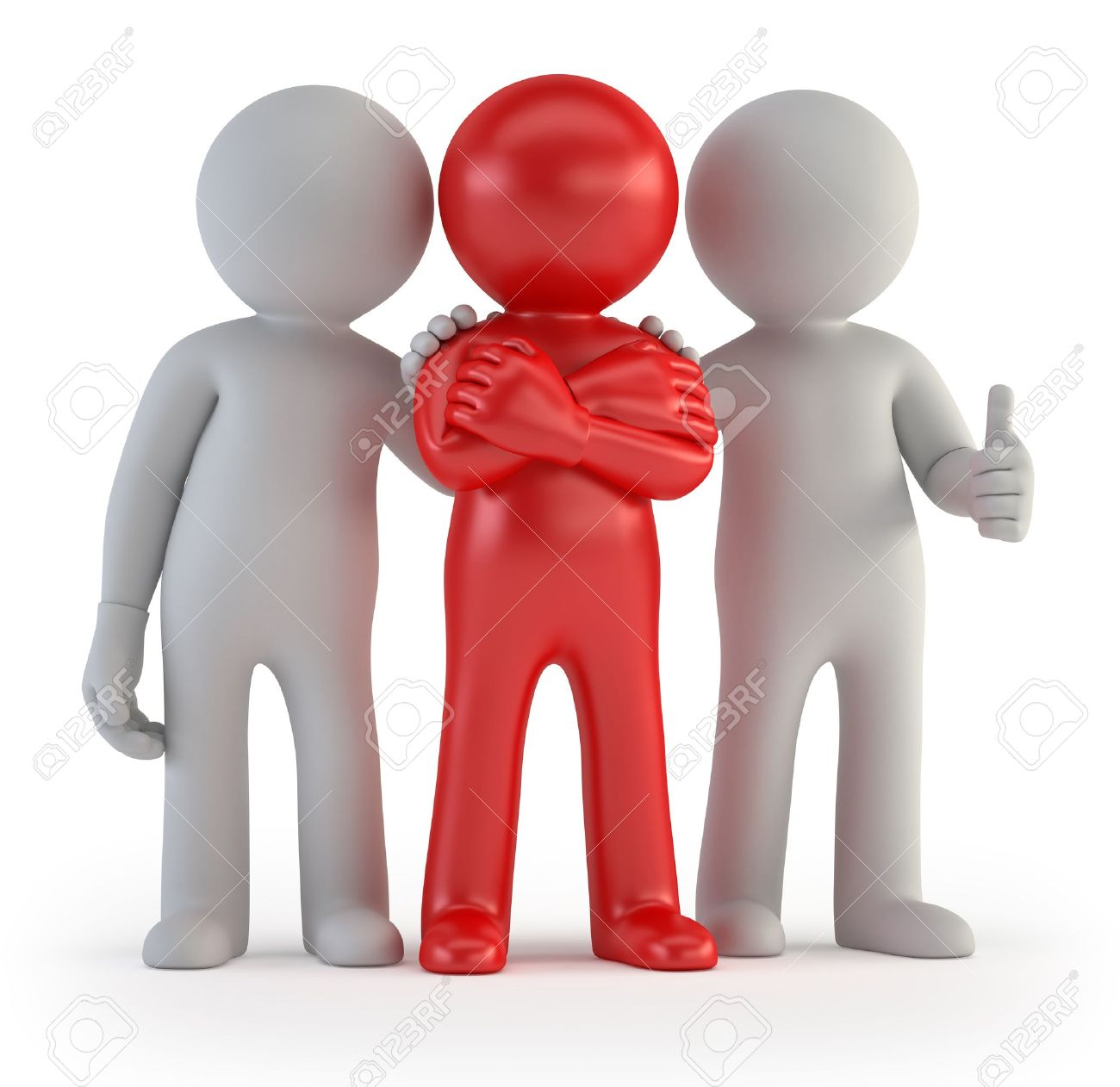 RESPONSABILIDAD Subdirección de Gestión y Desarrollo de las Personas
Realizar los ajustes necesarios para la implementación y el control del presente procedimiento.
Realizar el descuento en la remuneración del (de la) funcionario(a) por incumplimiento de la jornada de trabajo (asistencia) y, en caso  que corresponda, poner en conocimiento de la jefatura del (de la) funcionario(a) y de la autoridad de la institución la inobservancia del cumplimiento de la jornada de trabajo por parte de un(a) funcionario(a).
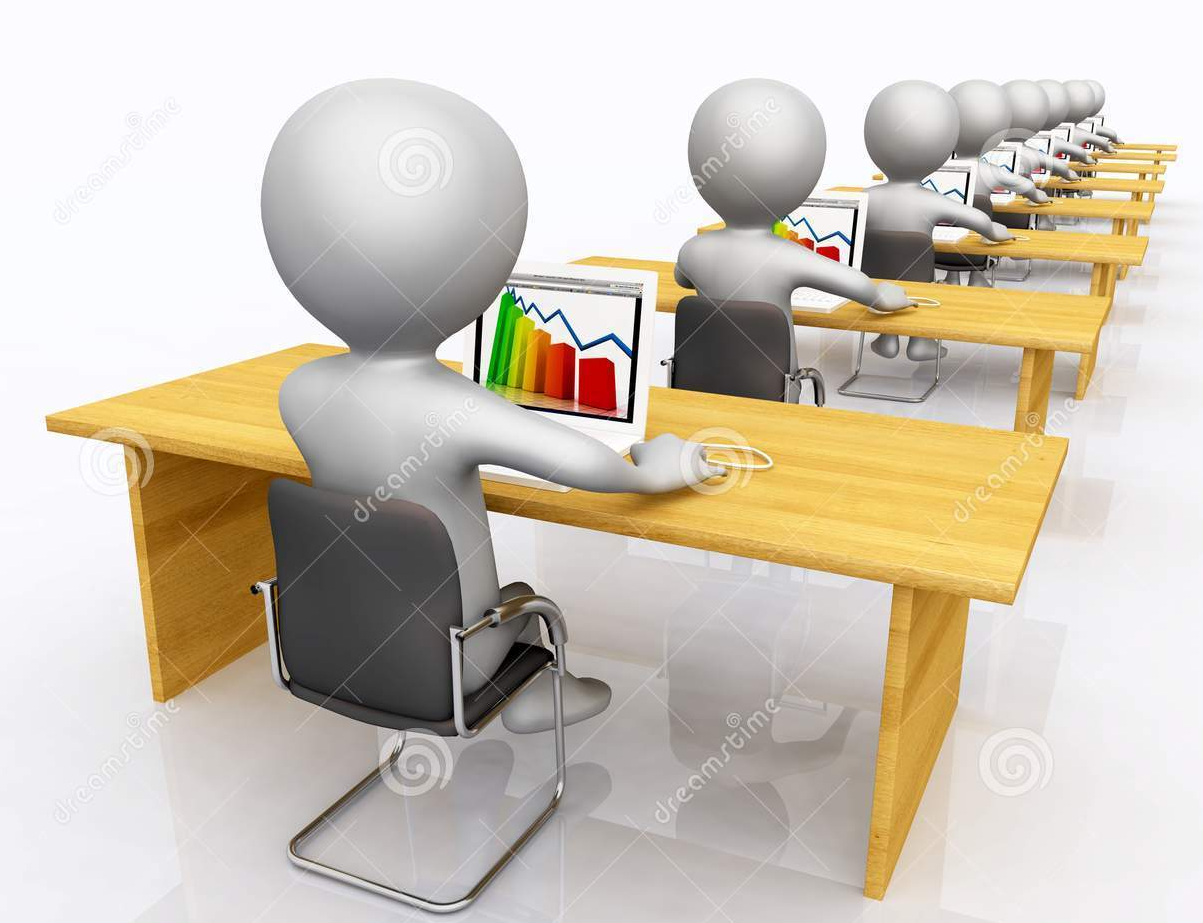 HORARIO FLEXIBLE ES LO SIGUIENTE:
Entrada	:   	Rango entre las 07:30  hasta las 09:00 horas.
Salida	: 	Entre las 16:30  y las 18:00 horas de lunes a jueves y viernes entre las 15:30 y 17:00 horas dependiendo del horario de ingreso (marcación) a la institución
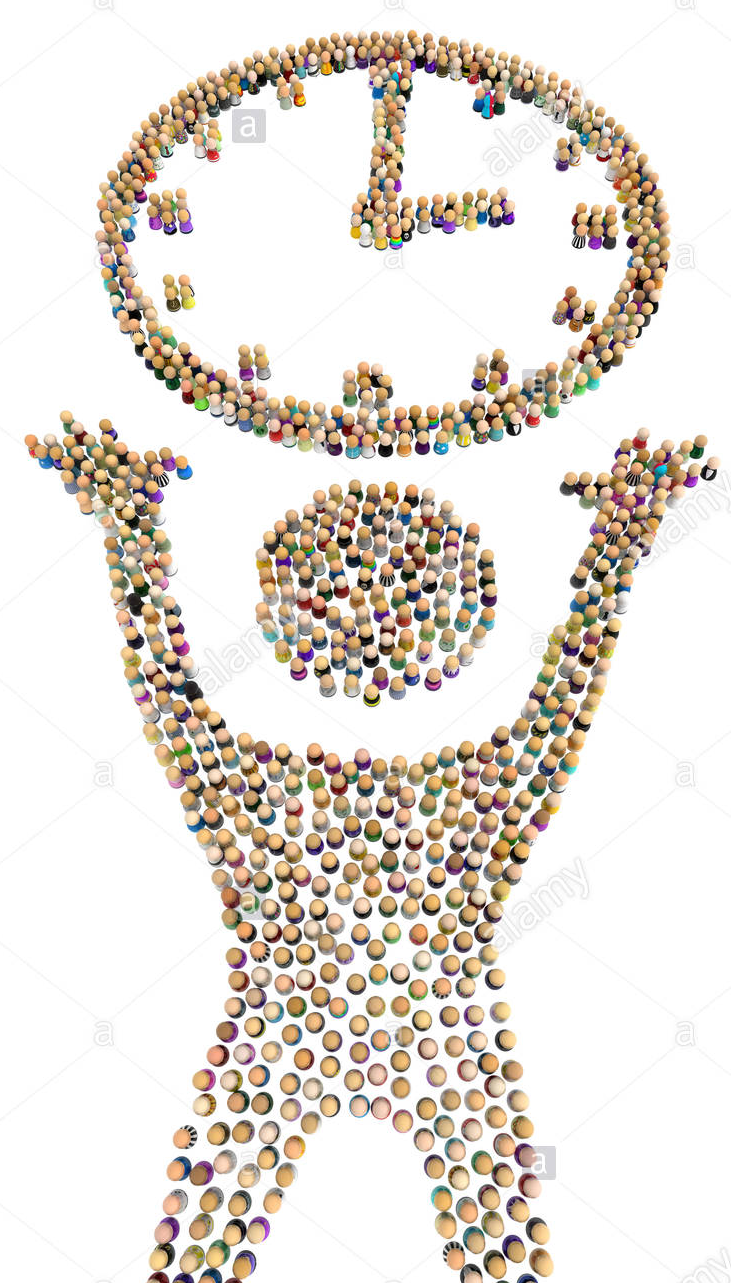 HORARIO FLEXIBLE ES LO SIGUIENTE:
Atraso	: Se entiende como atraso a aquel parámetro registrado en control de asistencia que  señale el ingreso posterior al horario estipulado en los márgenes de ingreso de la flexibilidad horaria (07:30 a 09:00 Hrs.) 09:01 horas inclusive.
Para efectos del descuento en la remuneración, la suma del tiempo de atraso debe ser igual o superior a sesenta (60) minutos en el mes calendario.
Ejemplos:
Funcionario(a) ingresa a la institución, a las 08:00hrs, su horario de salida será a las 17:00hrs, y a las 16:00 Hrs. para el día viernes.
Funcionario ingresa a la institución a las 08:01 Hrs su horario de salida será a las 17:01 Hrs y a las 16:01 Hrs para el día viernes.
Funcionario ingresa a la institución a las 09:00 Hrs su horario de salida será a las 18:00 Hrs de lunes a jueves, y a las 17:00 Hrs para el día viernes.
    En cualquiera de los casos ejemplificado, se deberá dar cumplimiento íntegro a la jornada laboral semanal estipulada.
Ejemplo de Casos eventuales donde no aplica la flexibilidad horaria:
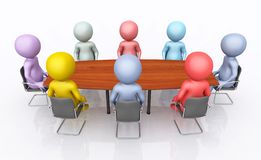 Citación a reuniones.
Cursos y/o capacitaciones. 
Tareas programadas que participe el funcionario o los lidere.
Actividades extra-programáticas que requieran la presencia del funcionario(a).
Períodos y/o procesos críticos acotados.
IMPLEMENTACION
IMPLEMENTACION
1.- La jefatura directa en conjunto con su equipo de trabajo, debe evaluar la aplicabilidad del procedimiento de flexibilidad horaria en su unidad de trabajo para lo cual debe considerar lo establecido en el punto 2 Alcance y dejar registro de la actividad, utilizando formato FO-CBPL-01 (Anexo 2 del Manual)
IMPLEMENTACION
IMPLEMENTACION
2.- Posterior a la reunión de evaluación, la jefatura debe informar resultado a la Subdirección de Gestión de las Personas, con el listado de funcionarios en los cuales se aplicará y no se aplicará la flexibilidad horaria. Para esto debe remitir  el formato FO-CBPL-01 vía memorándum.
IMPLEMENTACION
3.- En caso de haber discordancia ante la decisión de aplicabilidad de flexibilidad horaria entre jefatura y funcionario(a), el Comité de Buenas Prácticas Laborales (CBPL) será el encargado de analizar y resolver dicha situación.
Gracias por su atención…
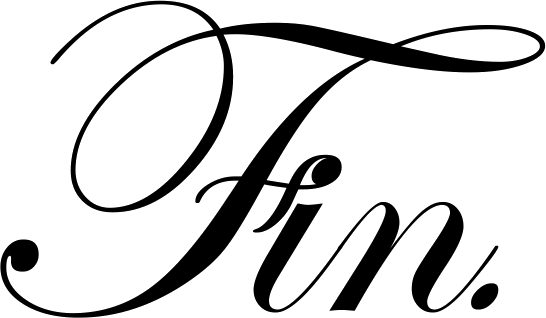